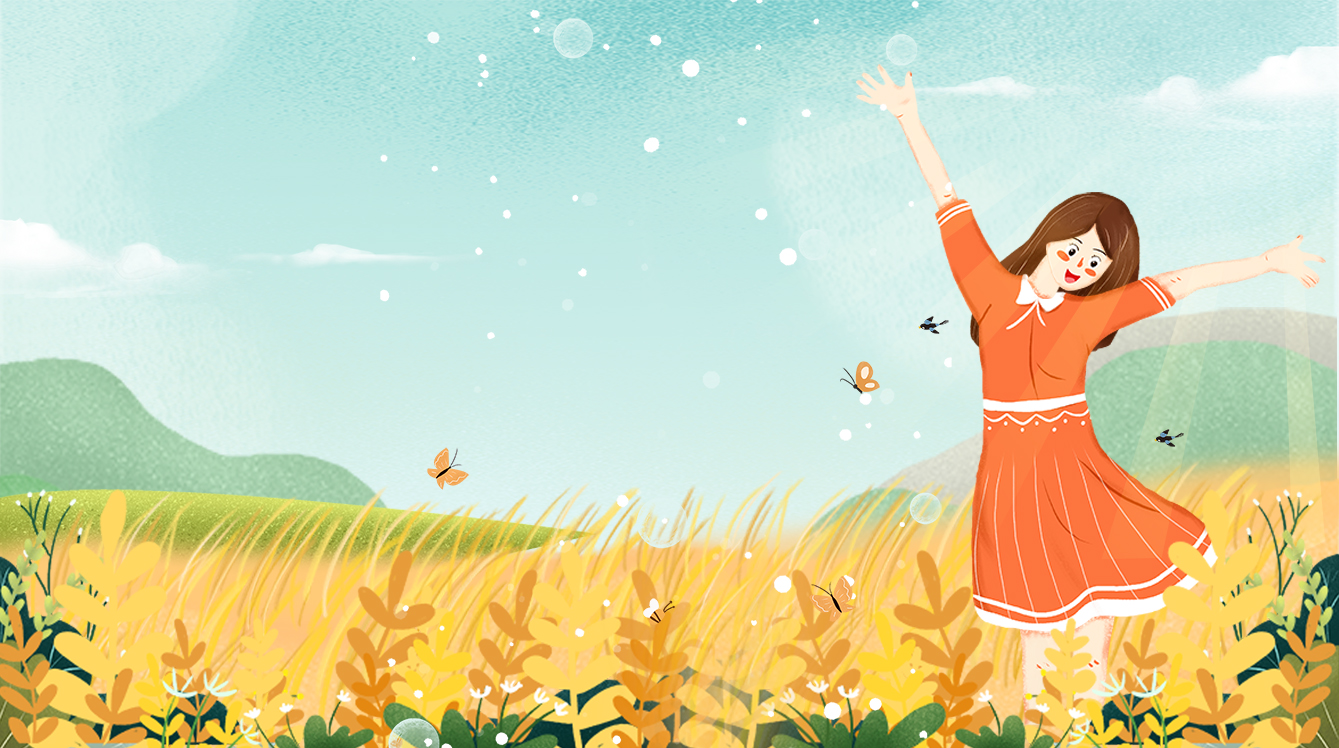 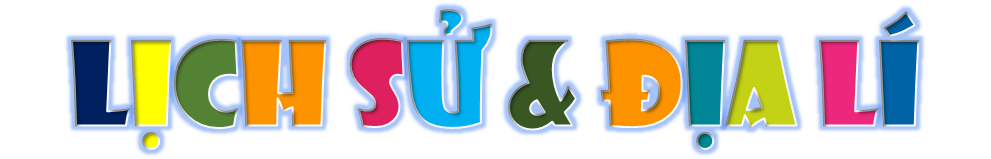 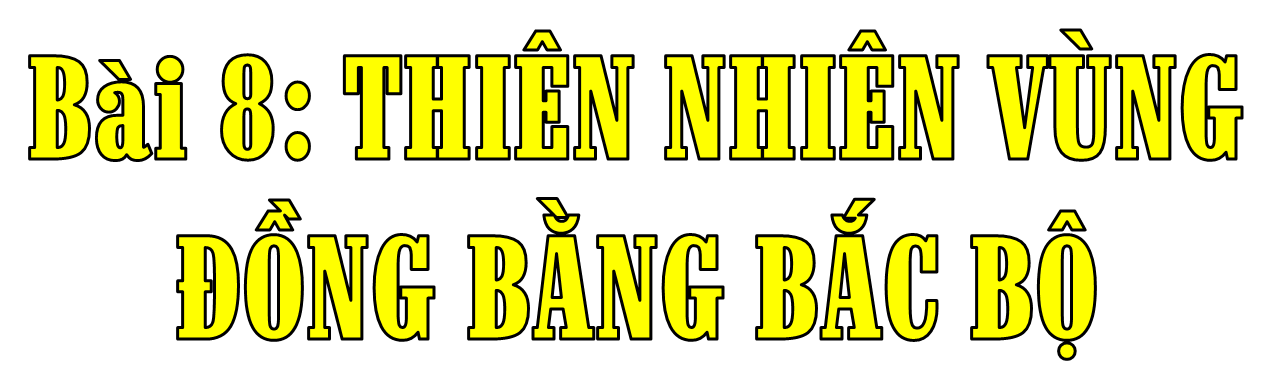 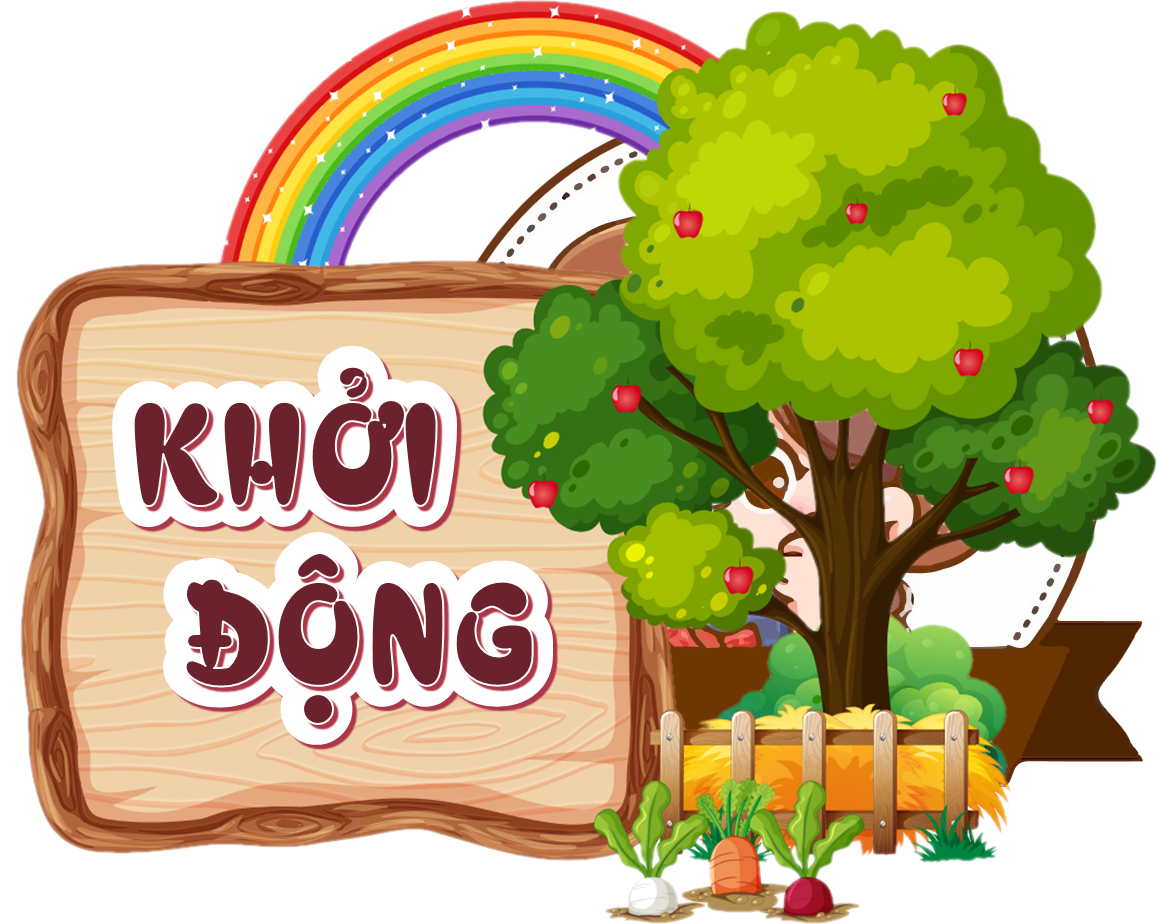 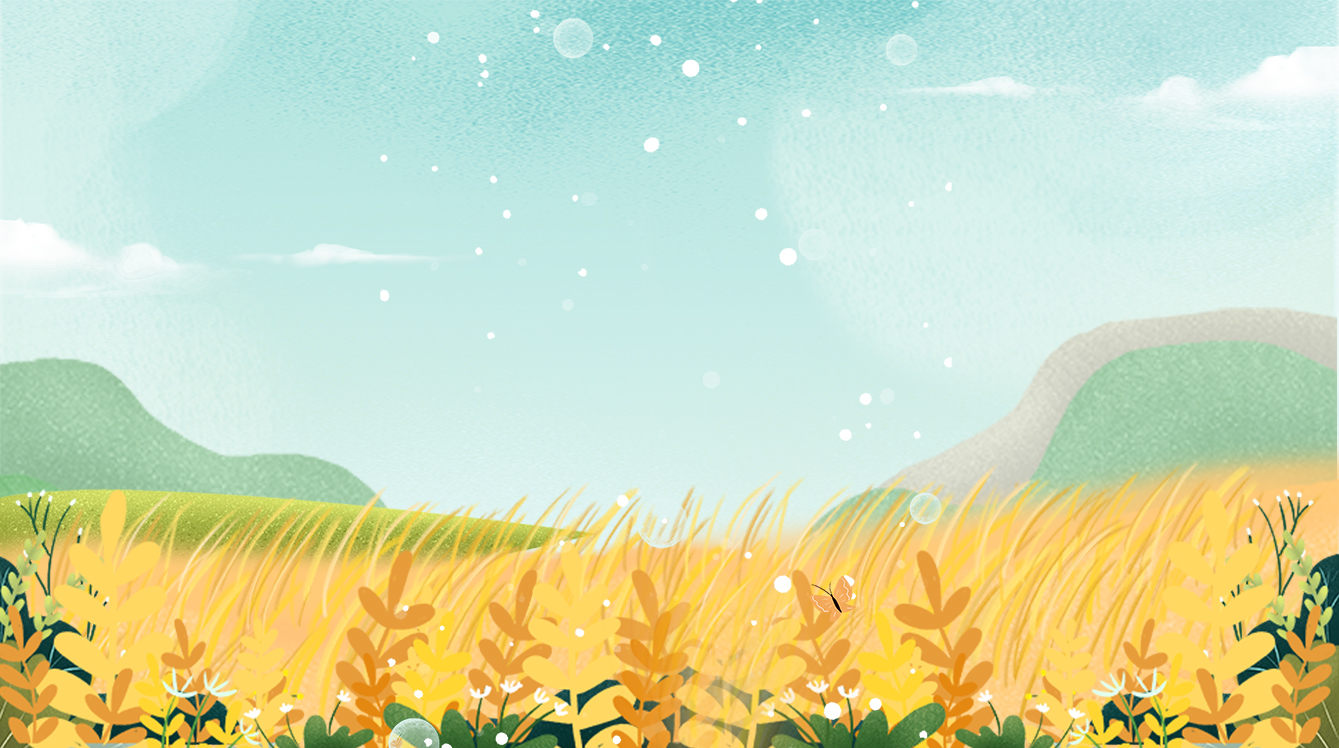 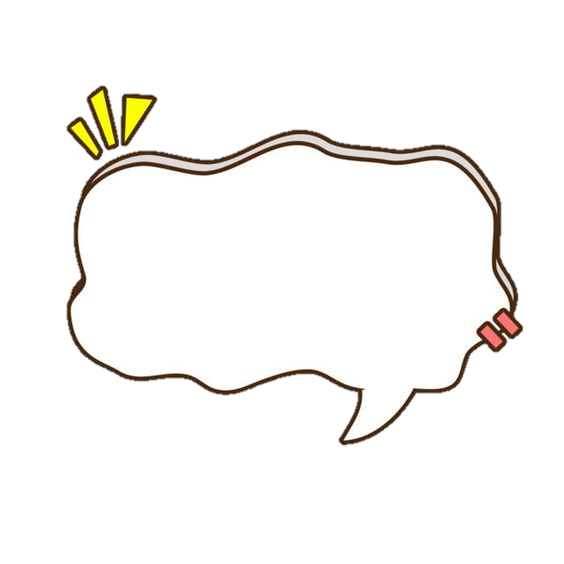 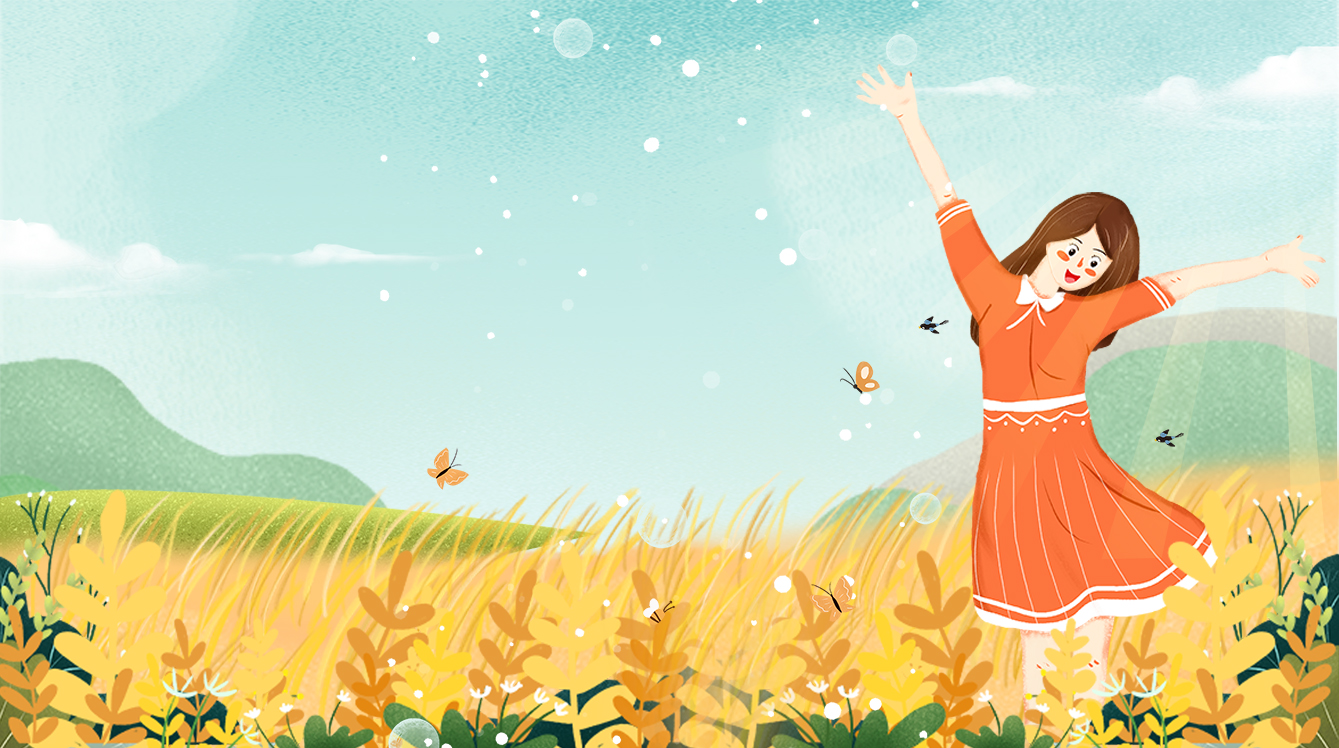 Hãy mô tả những điều em quan sát được về thiên nhiên đồng bằng Bắc Bộ qua video?
Trong video có cây cối, dòng sông, nhà của, cánh đồng,..
Dòng sông dài, uốn lượn, cánh đồng rộng nằm rải rác, cây cối um tùm,...
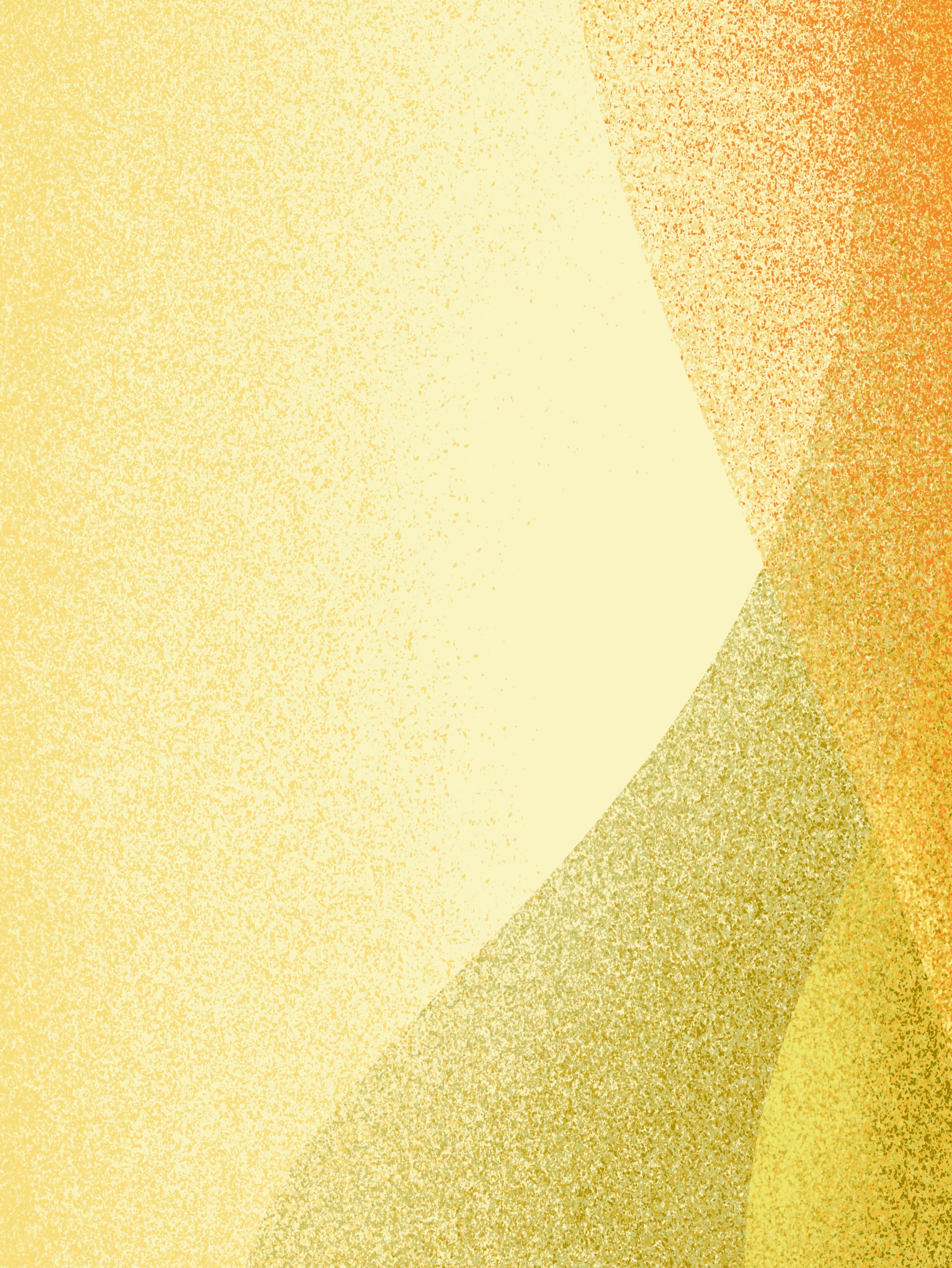 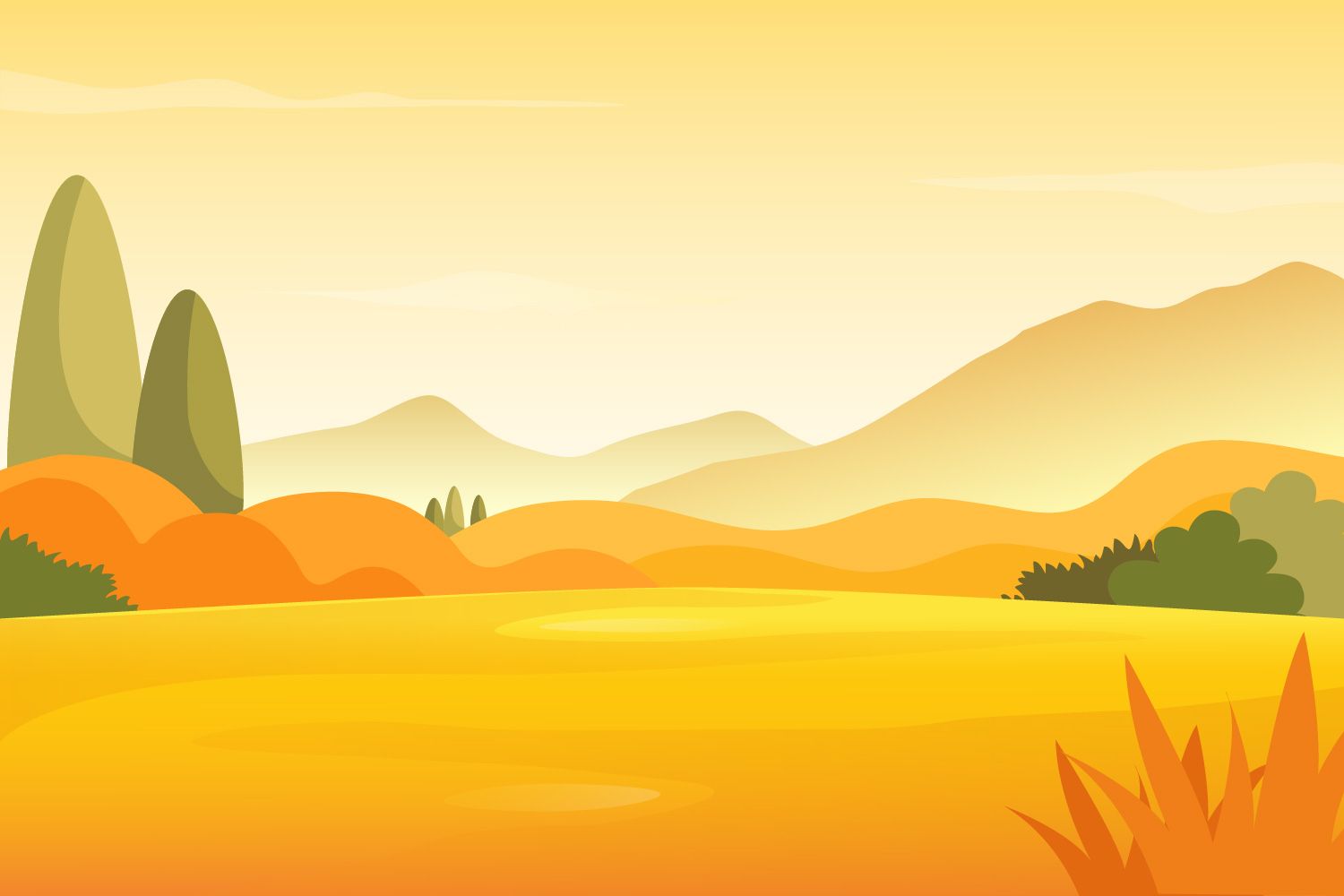 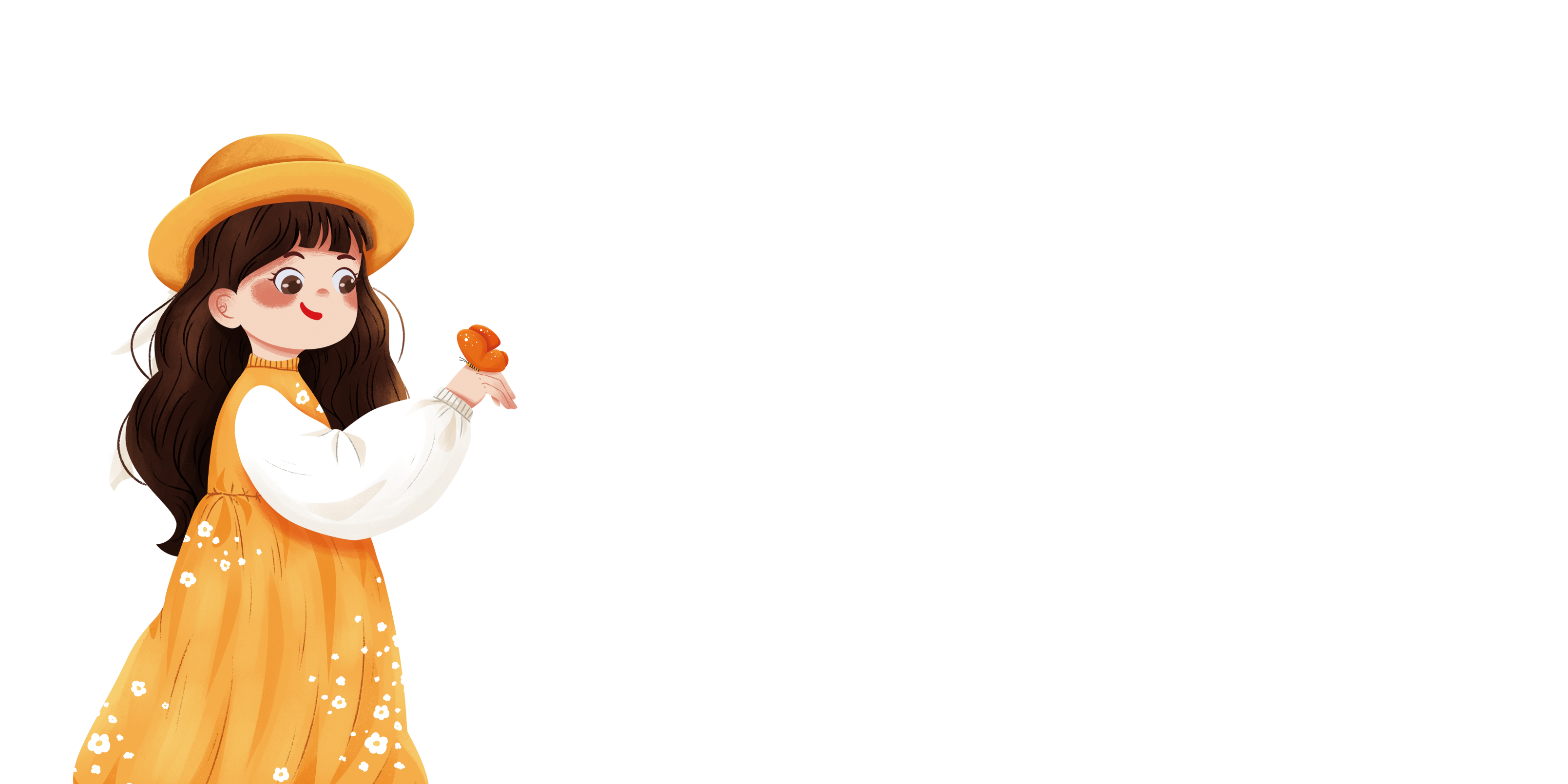 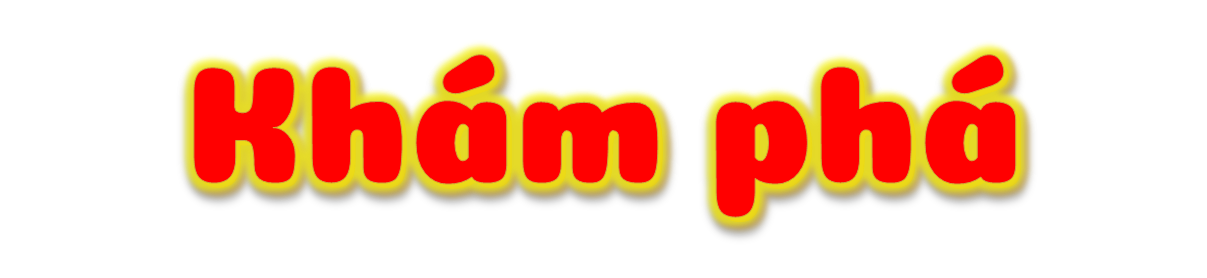 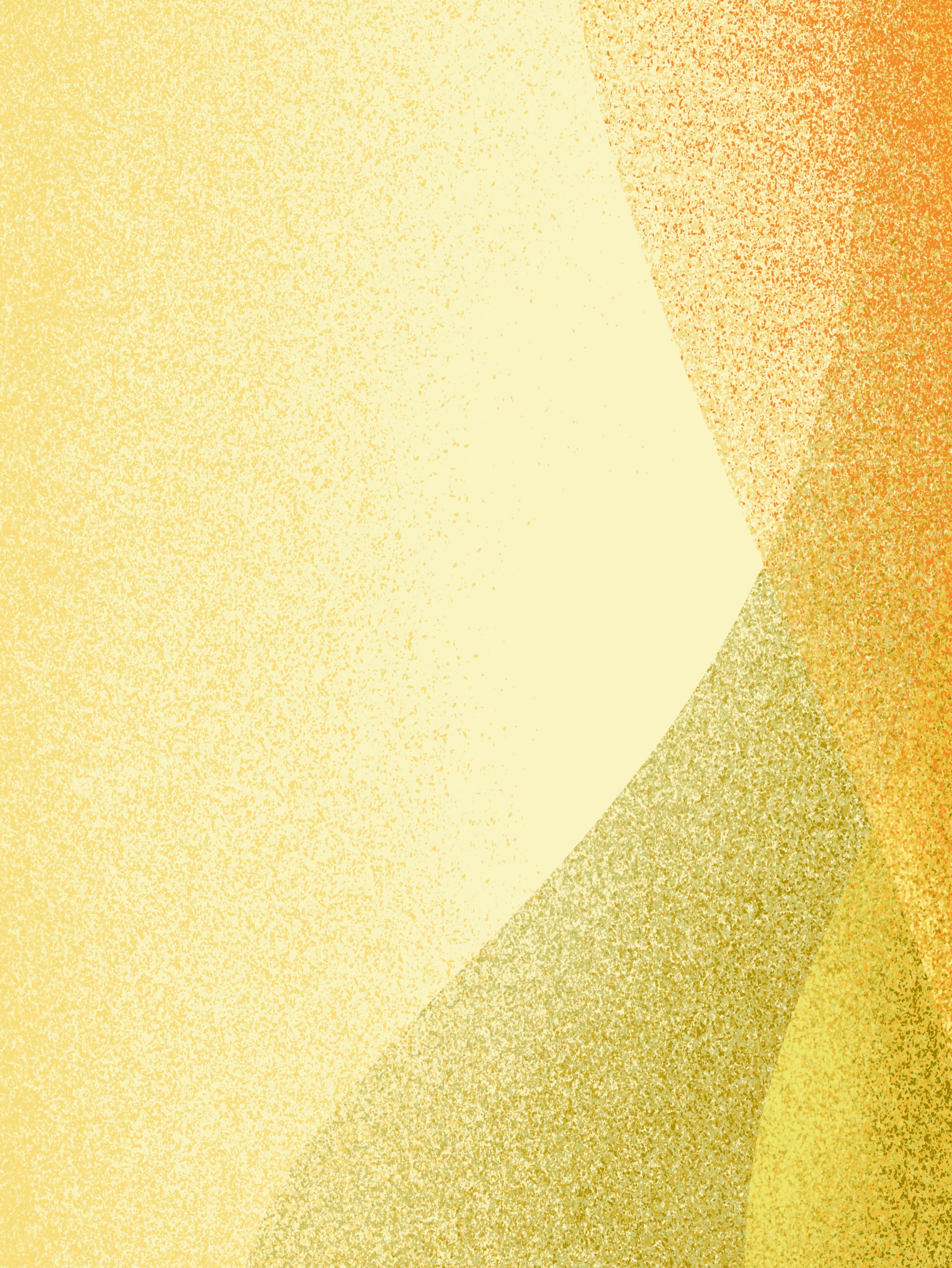 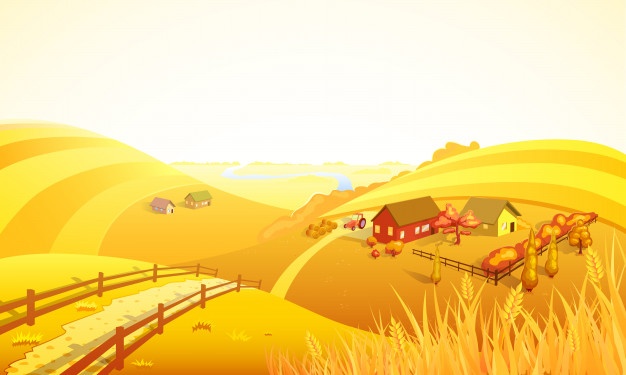 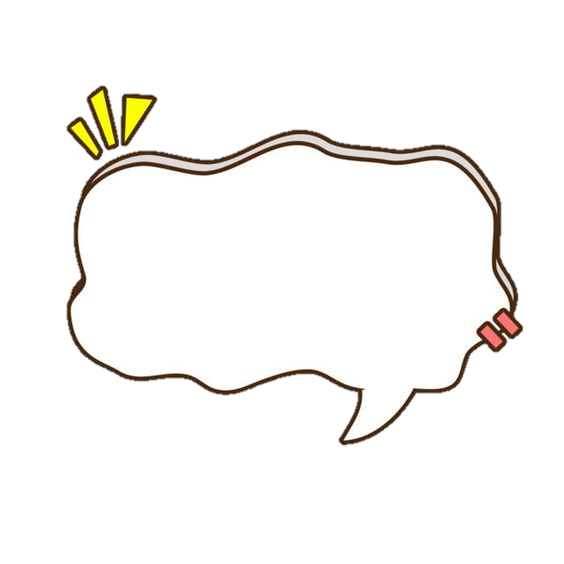 1. Tìm hiểu về vị trí địa lý
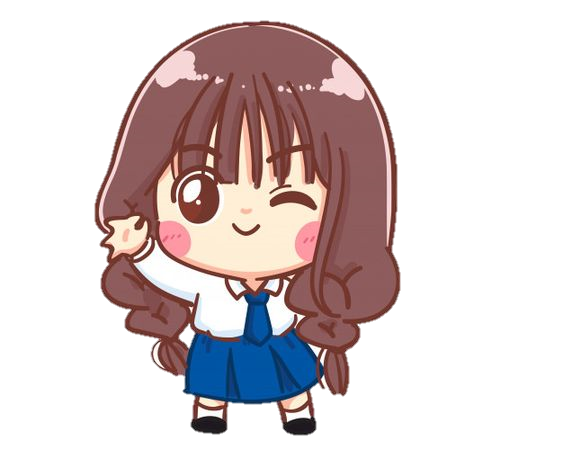 Em hãy quan sát hình 2 và cho biết:
Xác định vị trí của vùng Đồng bằng Bắc Bộ trên lược đồ?
Kể tên những vùng tiếp giáp với vùng Đồng bằng Bắc Bộ?
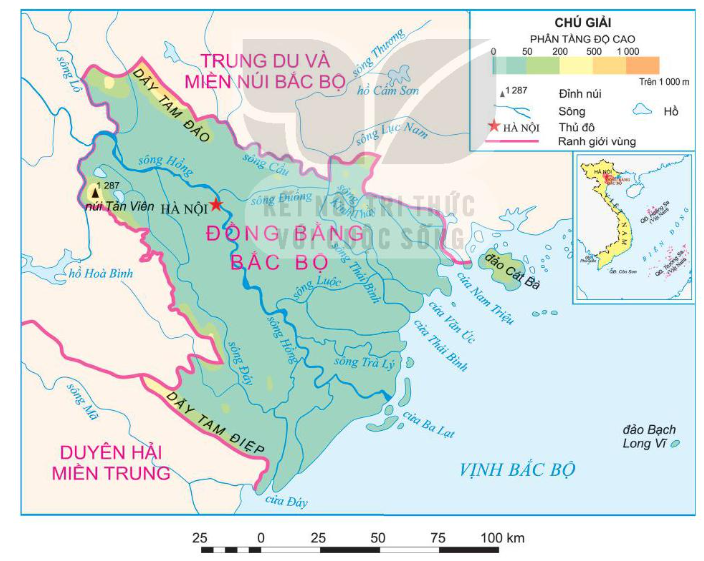 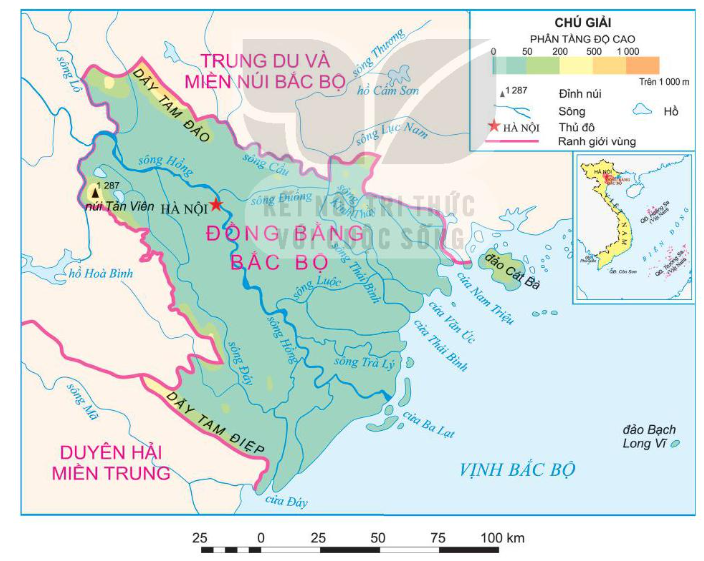 Vị trí vùng đồng bằng Bắc Bộ
Các vùng tiếp giáp với vùng đồng bằng Bắc Bộ
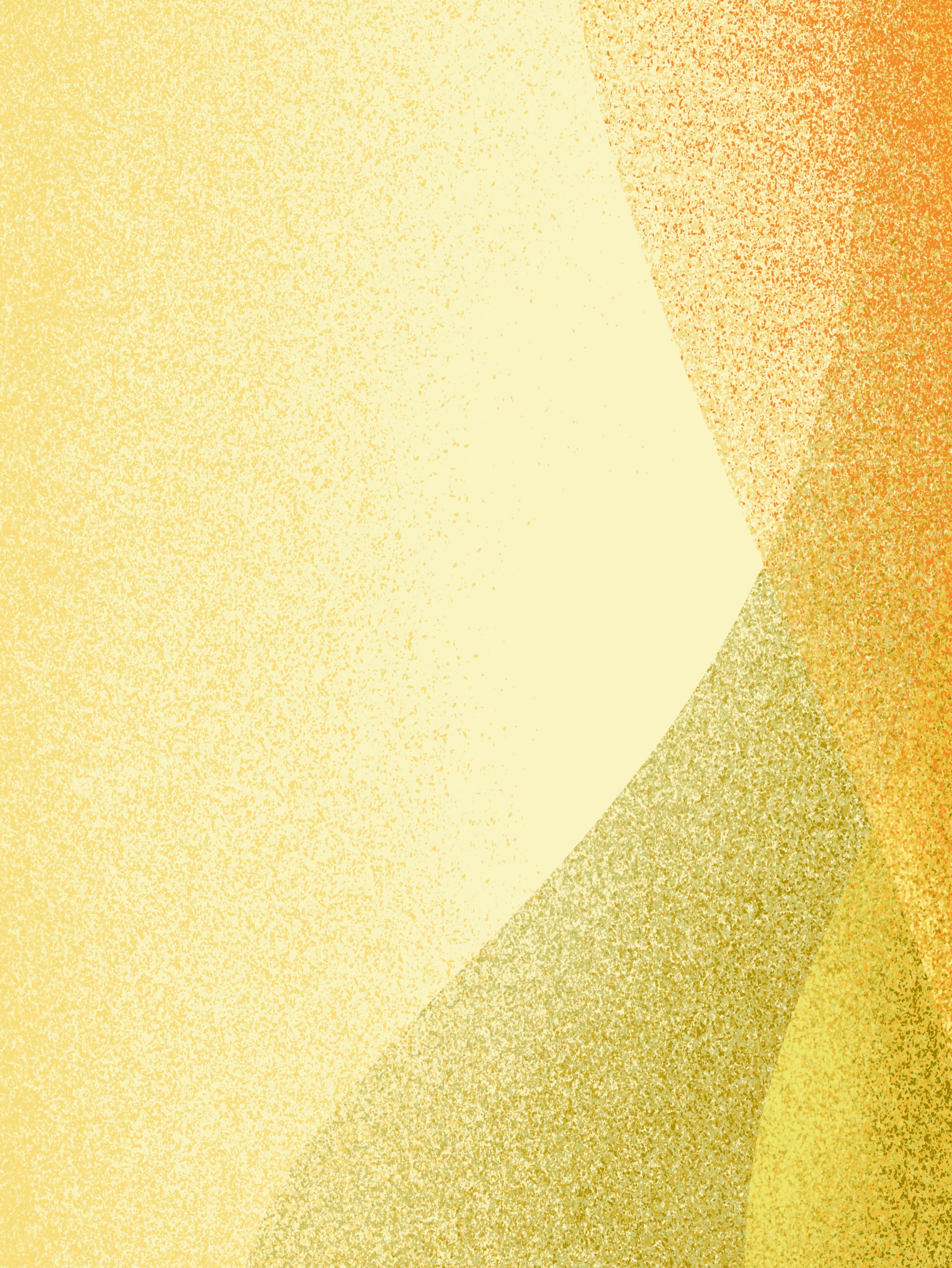 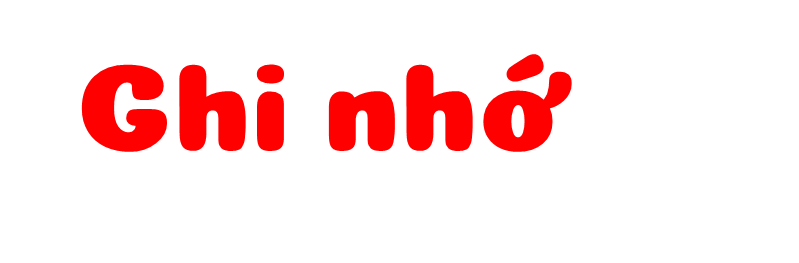 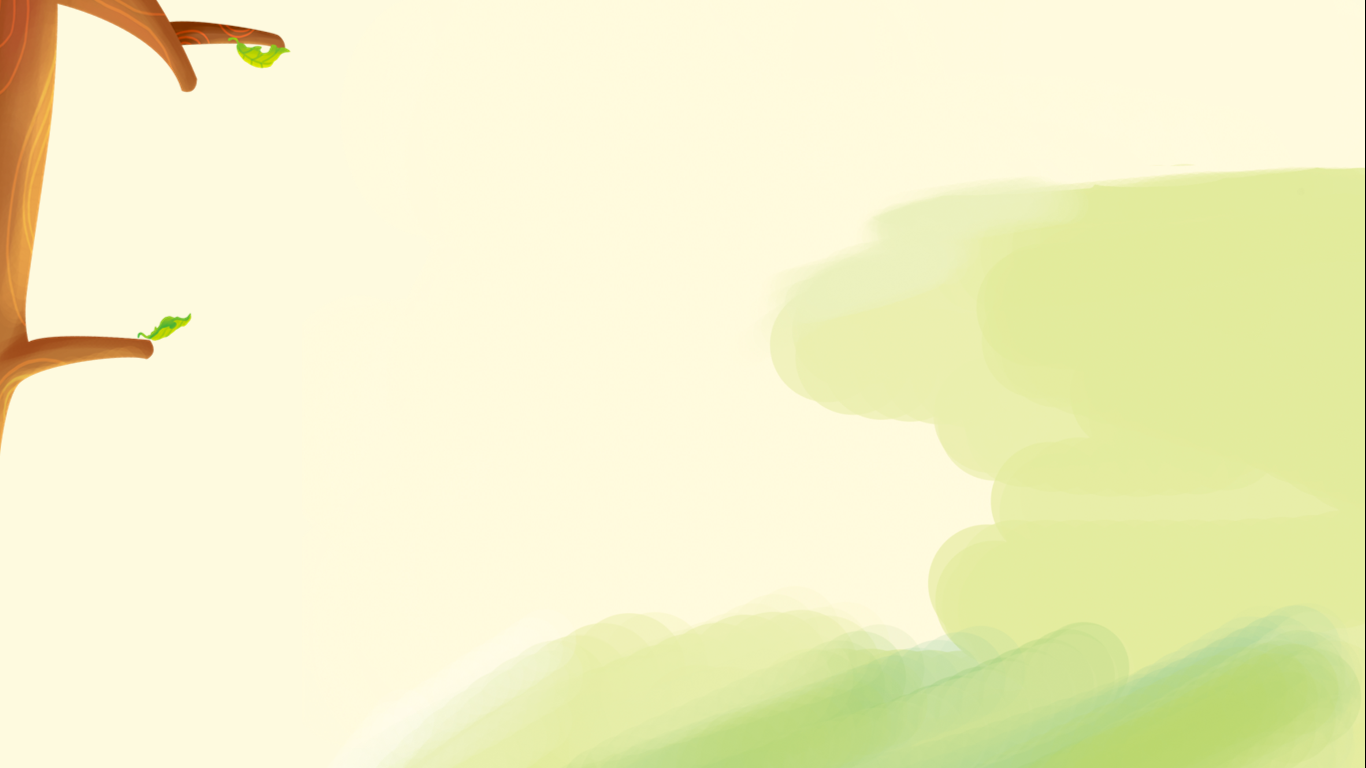 Vùng Đồng bằng Bắc Bộ nằm ở phía bắc nước ta, có dạng hình tam giác, tiếp giáp với: vùng Trung du và miền núi Bắc Bộ, vùng Duyên hải miền Trung và vịnh Bắc Bộ.
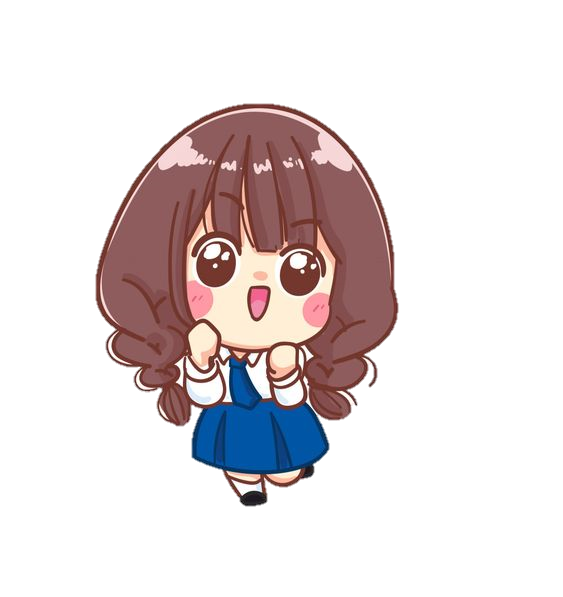 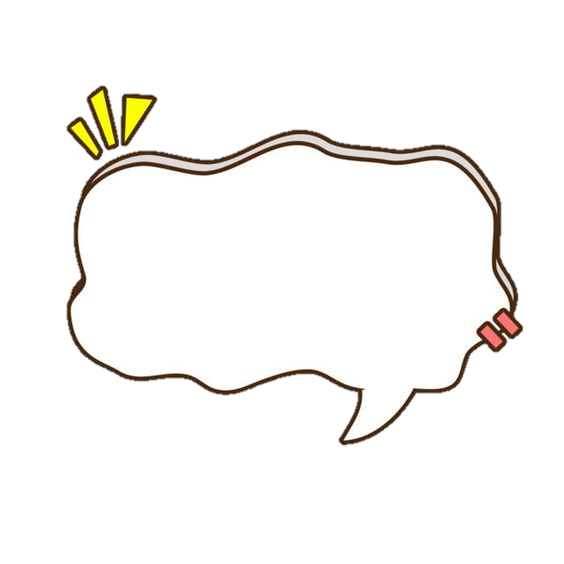 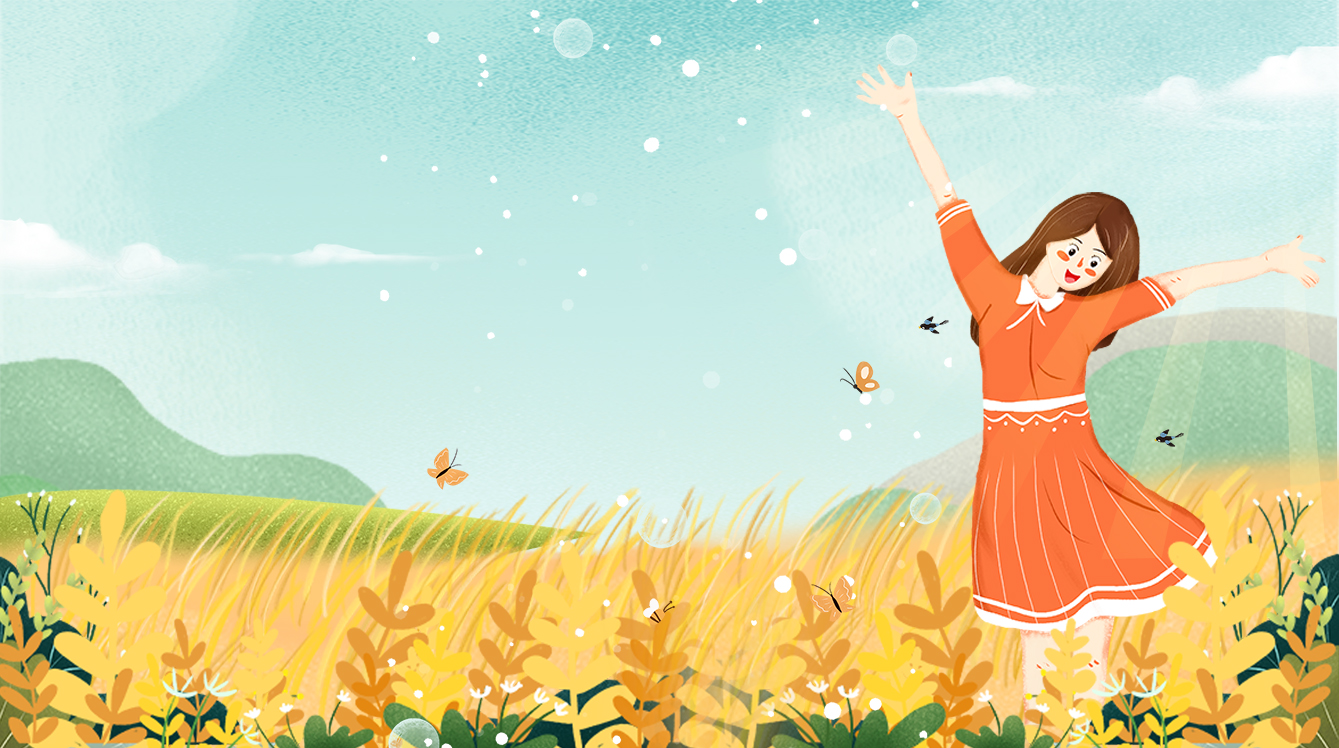 2. Đặc điểm về thiên nhiên
a. Địa hình
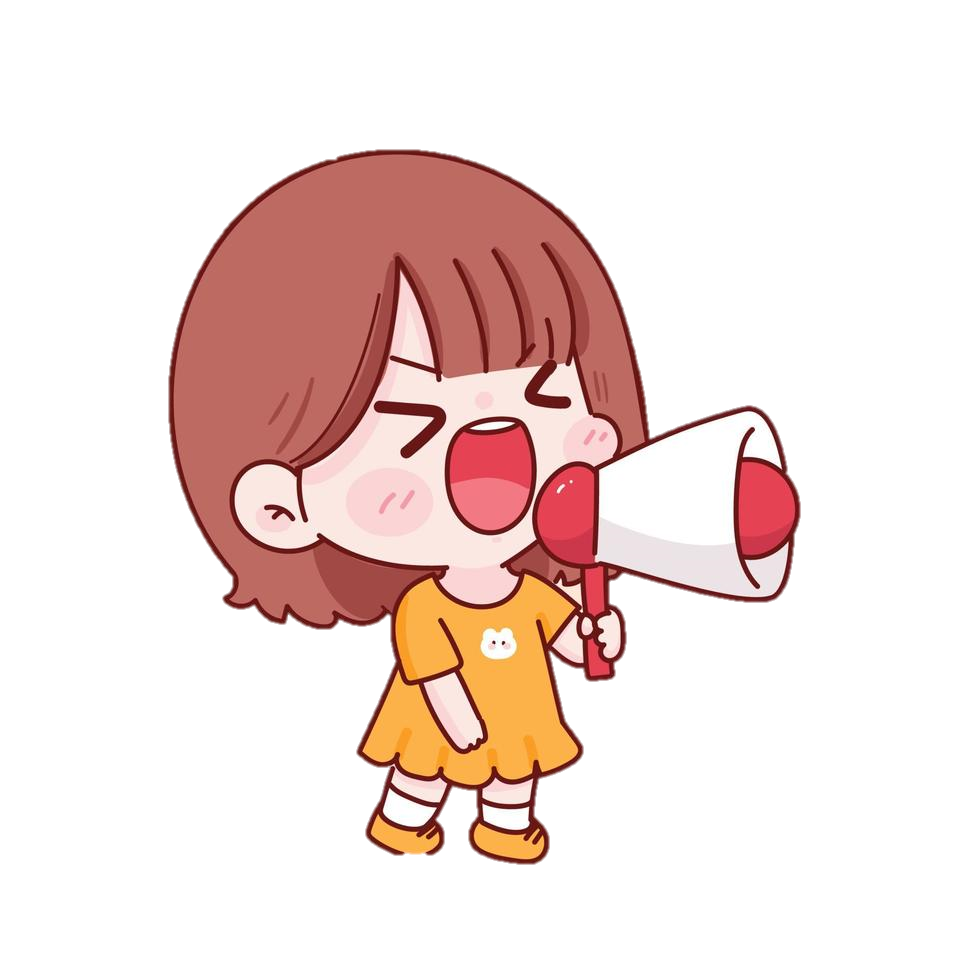 Quan sát hình 2, nêu đặc điểm địa hình của Đồng bằng Bắc Bộ?
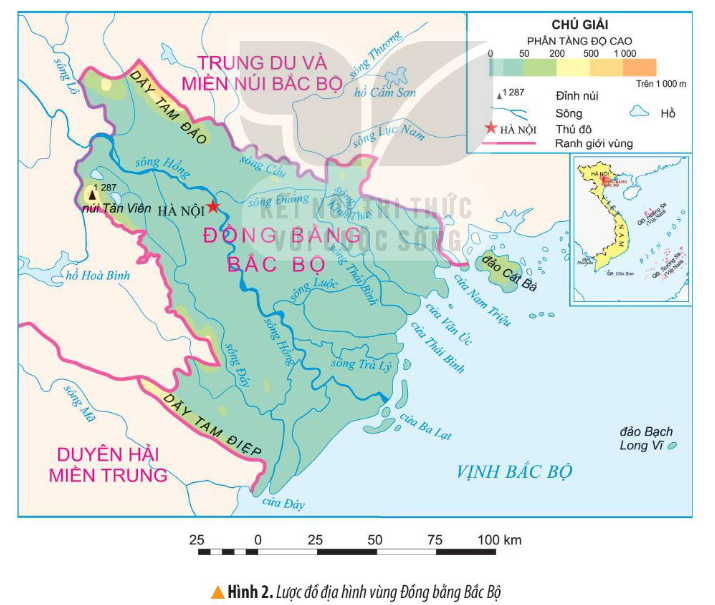 Độ cao chủ yếu của vùng Đồng bằng Bắc Bộ khoảng bao nhiêu mét?
So sánh địa hình của vùng Đồng bằng Bắc Bộ với địa hình của vùng Trung du và miền núi Bắc Bộ?
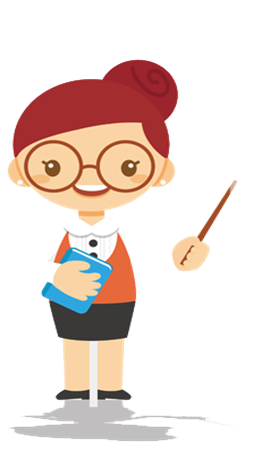 Địa hình vùng đồng bằng Bắc Bộ tương đối bằng phẳng, có độ cao trung bình trên 25m.
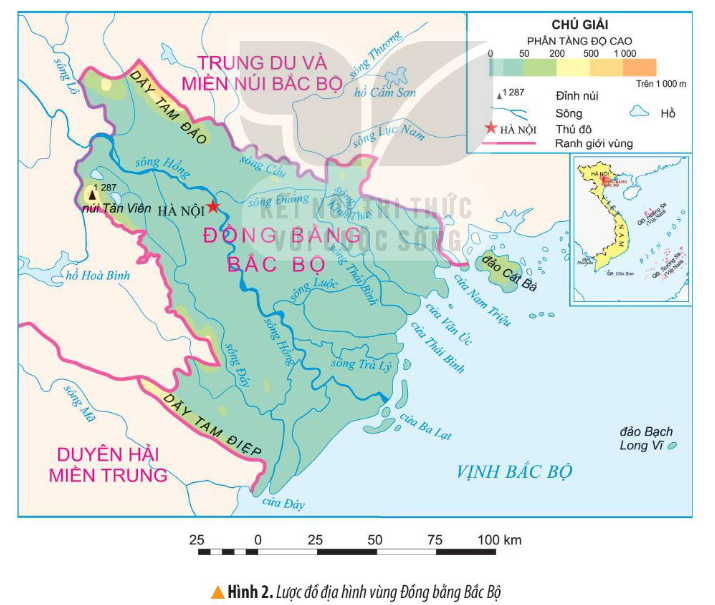 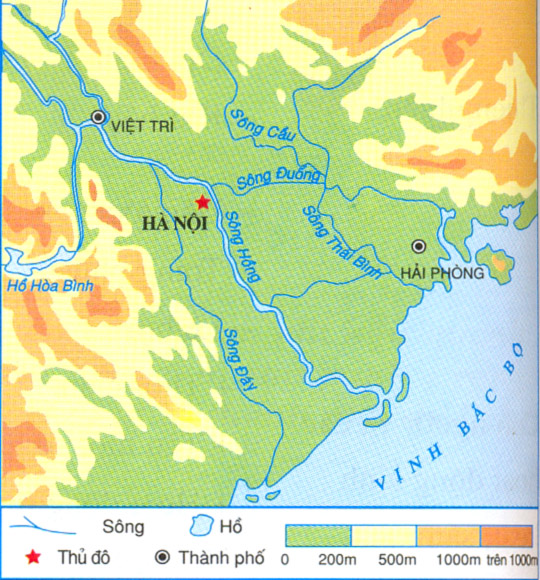 Đồng bằng Bắc Bộ có dạng hình tam giác
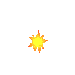 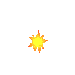 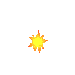 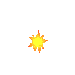 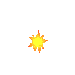 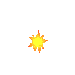 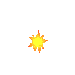 với đỉnh ở Việt Trì, cạnh đáy là đường bờ biển
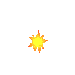 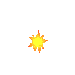 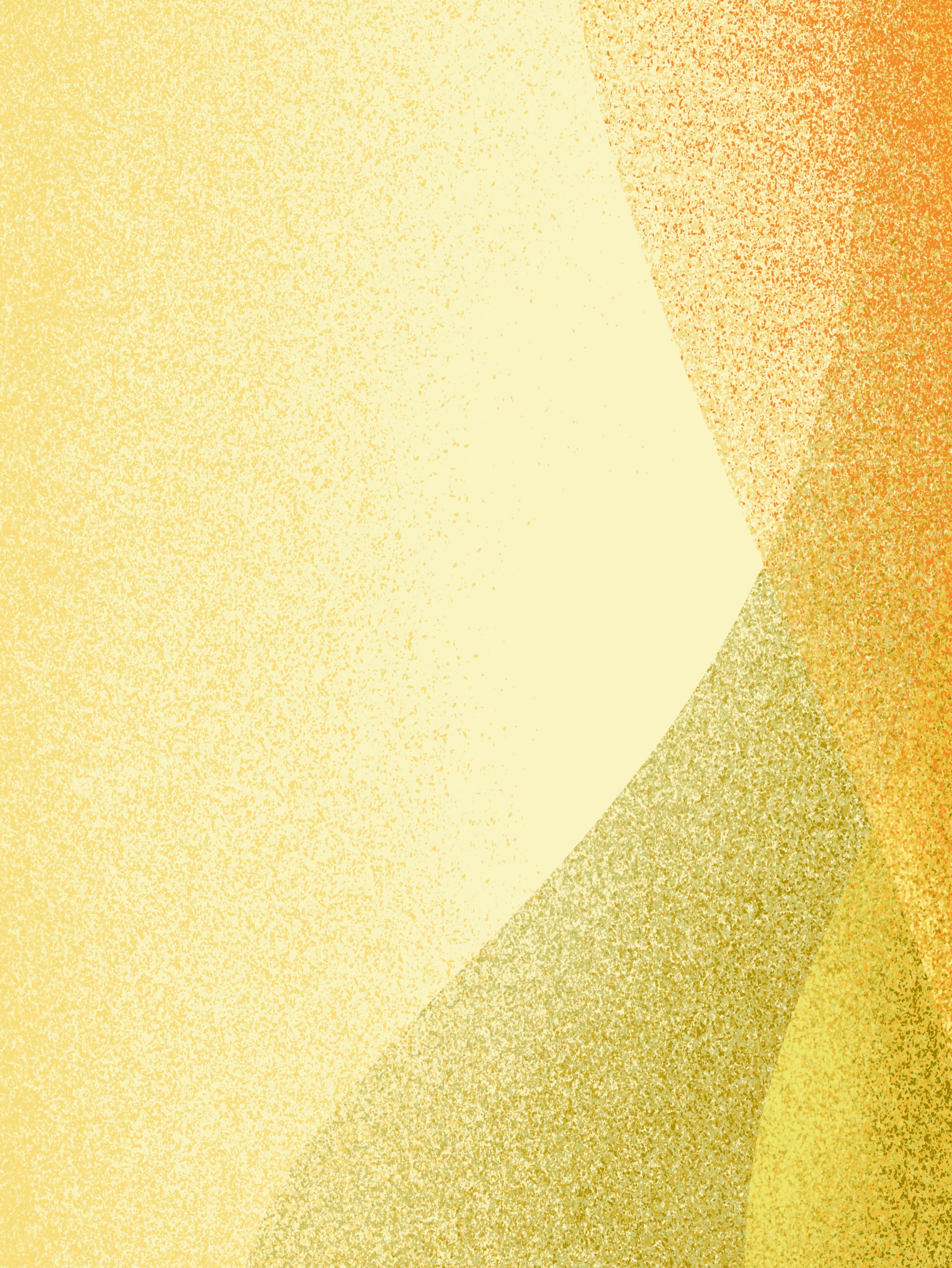 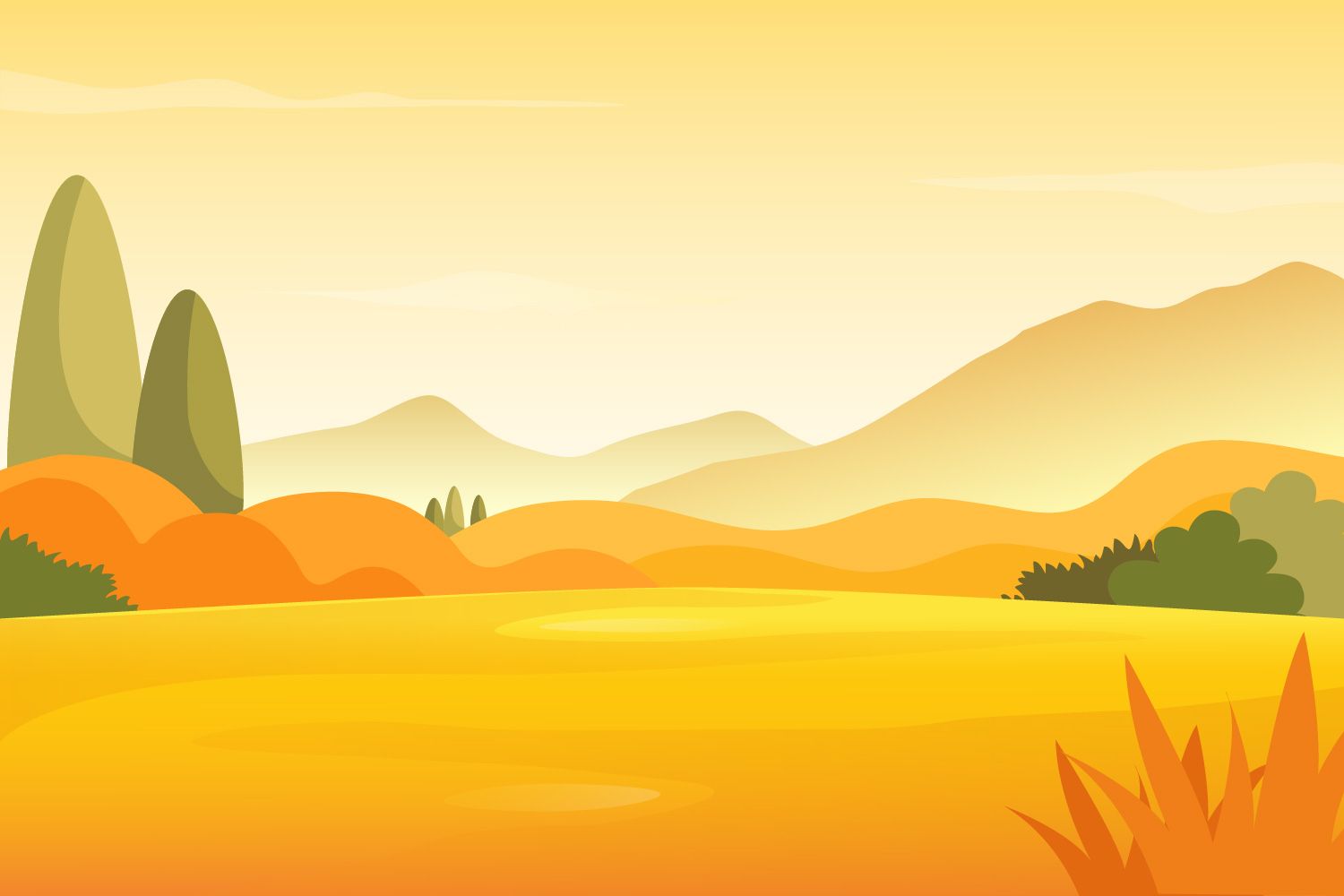 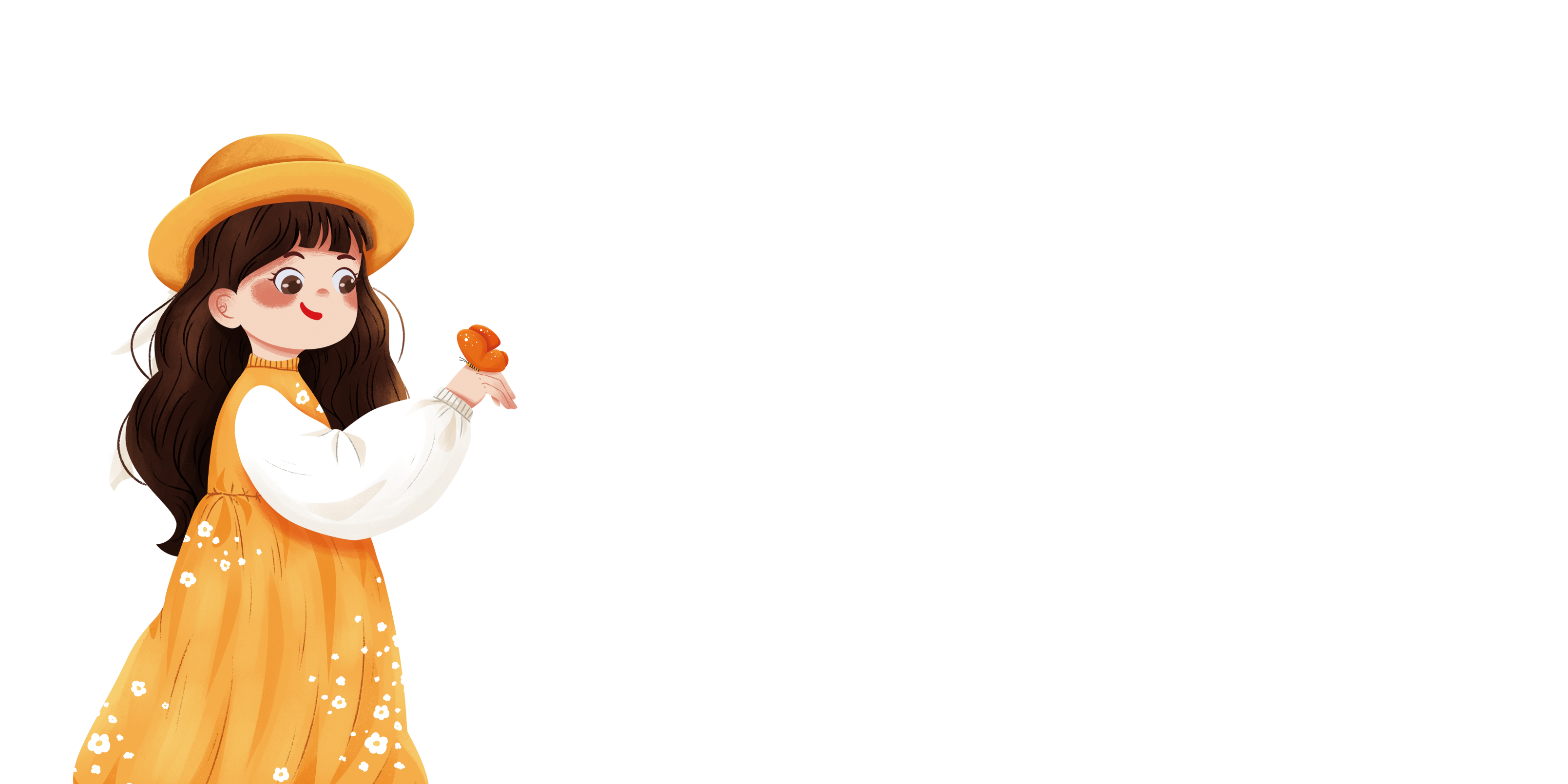 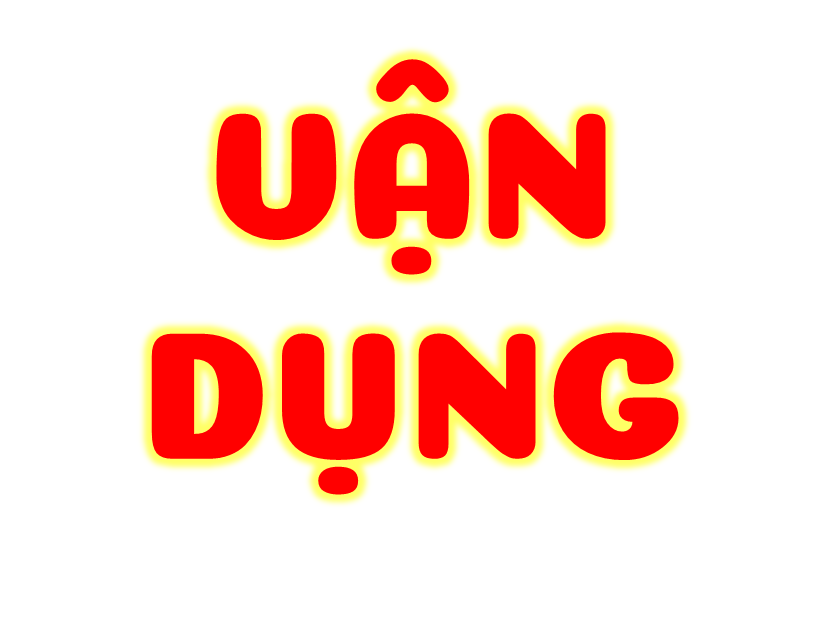 Trò chơi
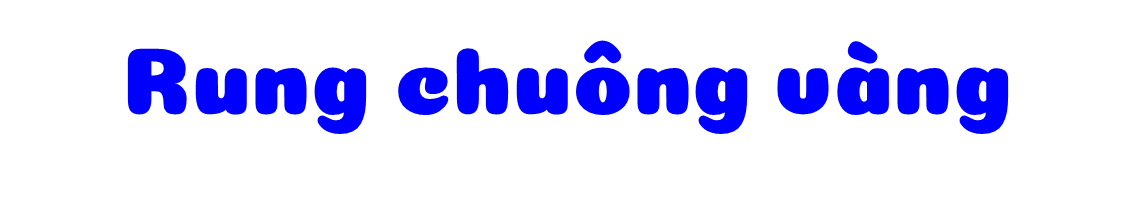 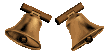 Chọn ý đúng
Chọn A, hoặc B, hoặc C, hoặc D
HÕt giê
Câu 1
Đồng bằng Bắc Bộ có dạng hình gì?
A. Hình Tròn
B. Hình tam giác
C. Hình vuông
10
3
8
9
7
5
4
2
6
0
1
HÕt giê
Câu 2
Độ cao chủ yếu của vùng Đồng bằng Bắc 
Bộ khoảng bao nhiêu mét?
A. Trên 25 m
B. Dưới 25 m
C. Trên 30 m
10
3
8
9
7
5
4
2
6
0
1
HÕt giê
Địa hình đồng bằng Bắc Bộ có đặc điểm gì?
Câu 3
Có nhiều sông sâu.
B. Có nhiều vùng trũng.
C. Có bề mặt khá bằng phẳng.
3
8
9
7
5
4
2
10
6
0
1
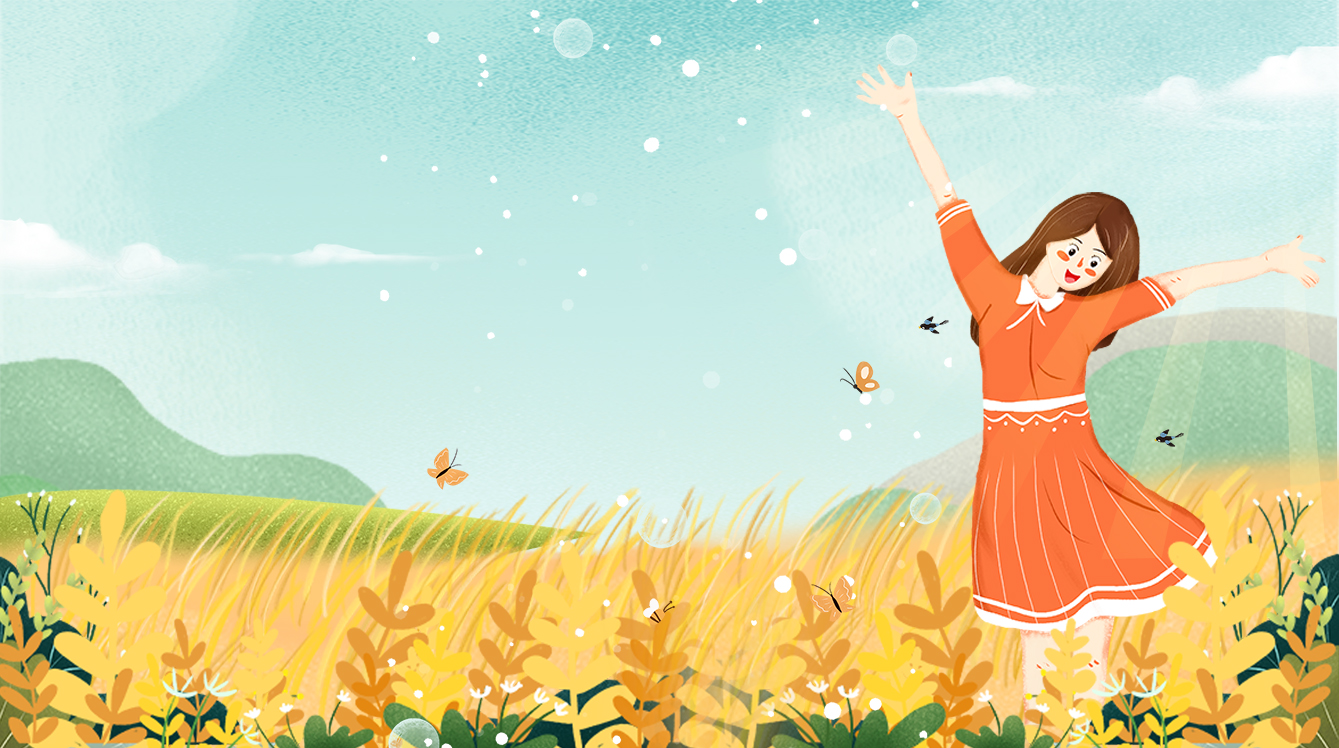 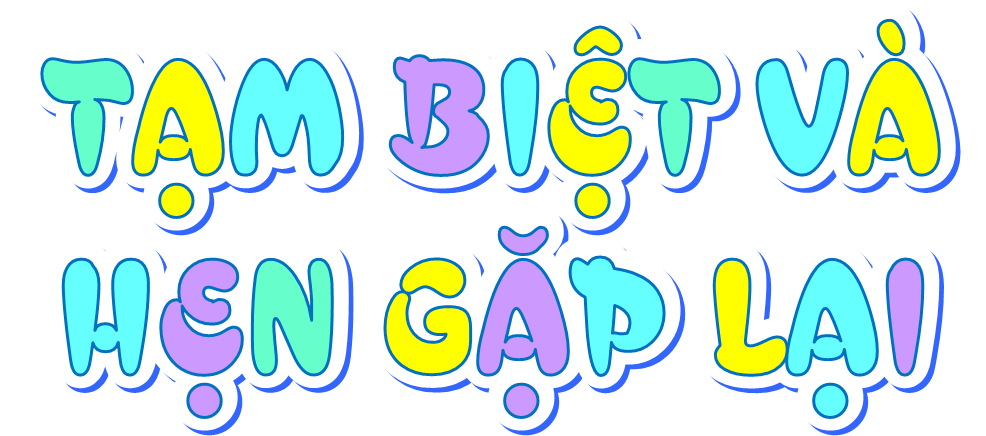